Growing plants in Lithuanian school
Working on the project 
"Be the change... you want to be!", "Minija" progymnasium students grow plants, take care about them and rejoice.
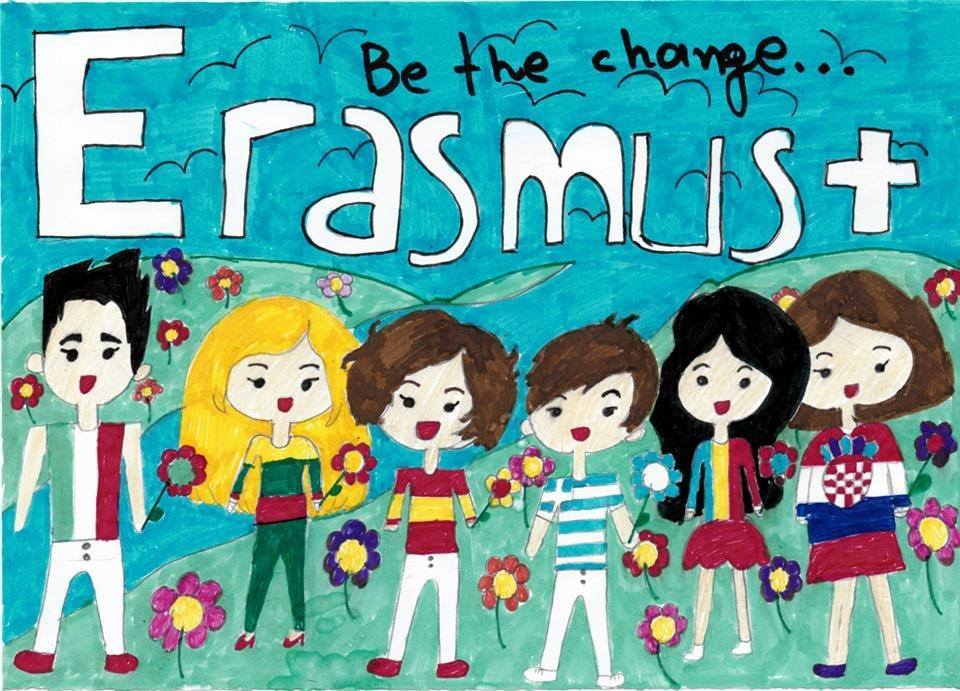 Botanists will grow plants such as parsleys, dills, basils, beans
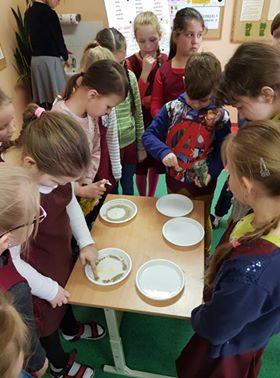 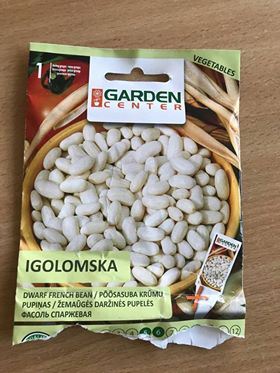 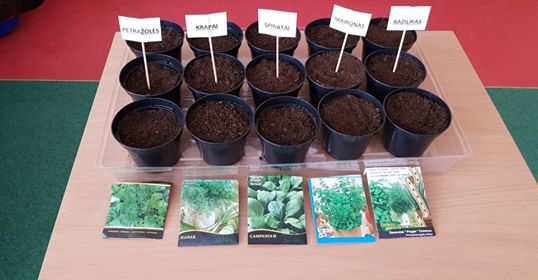 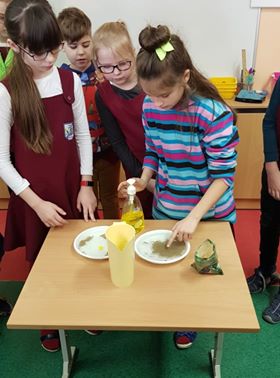 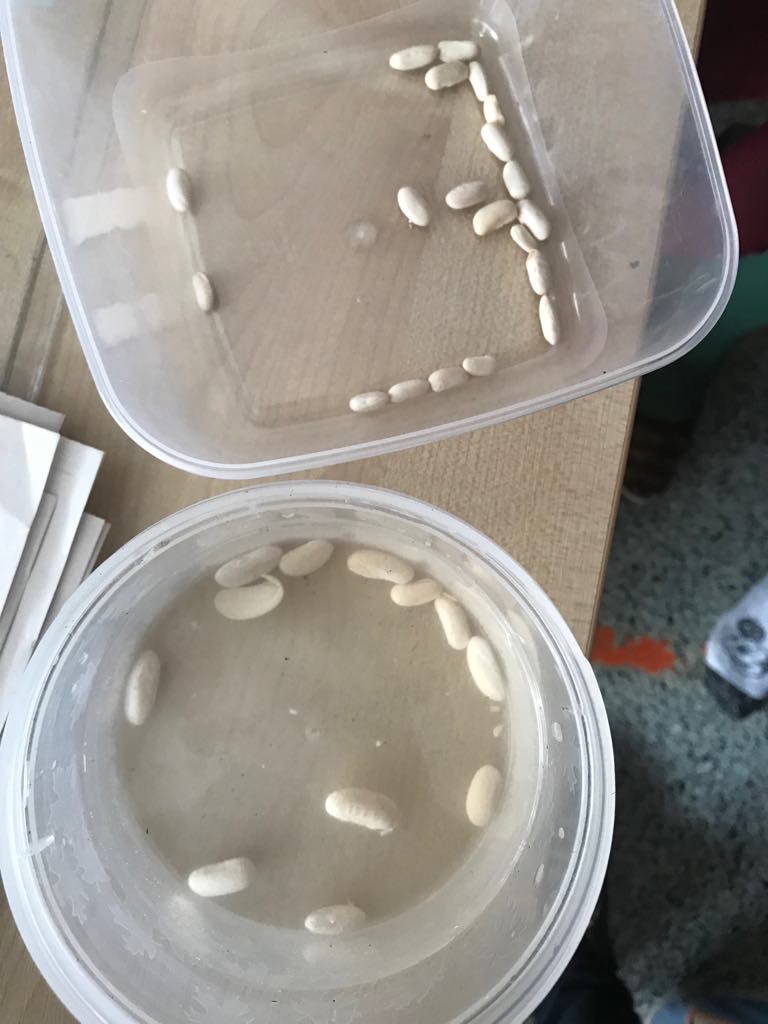 Children put soil in pots
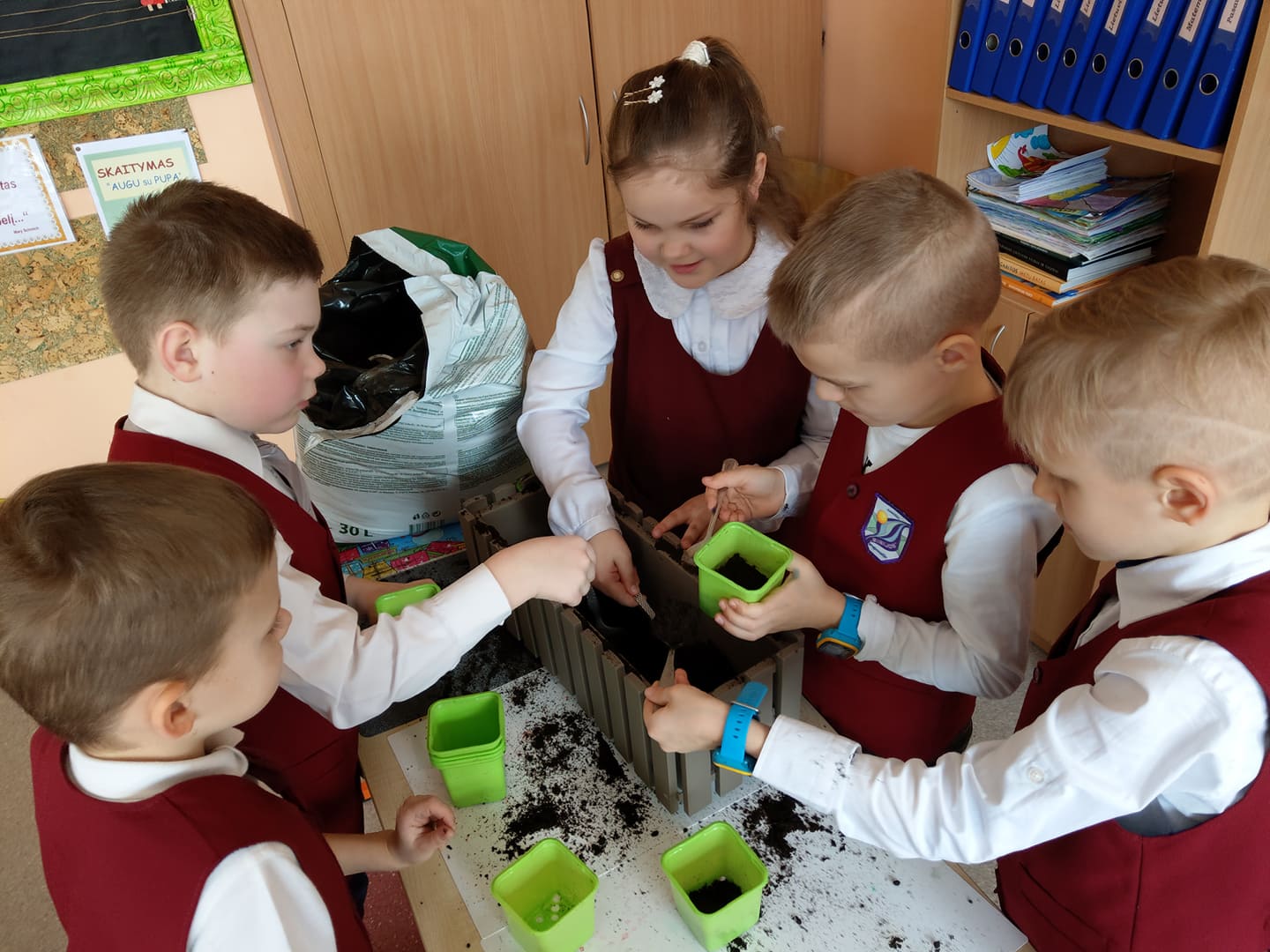 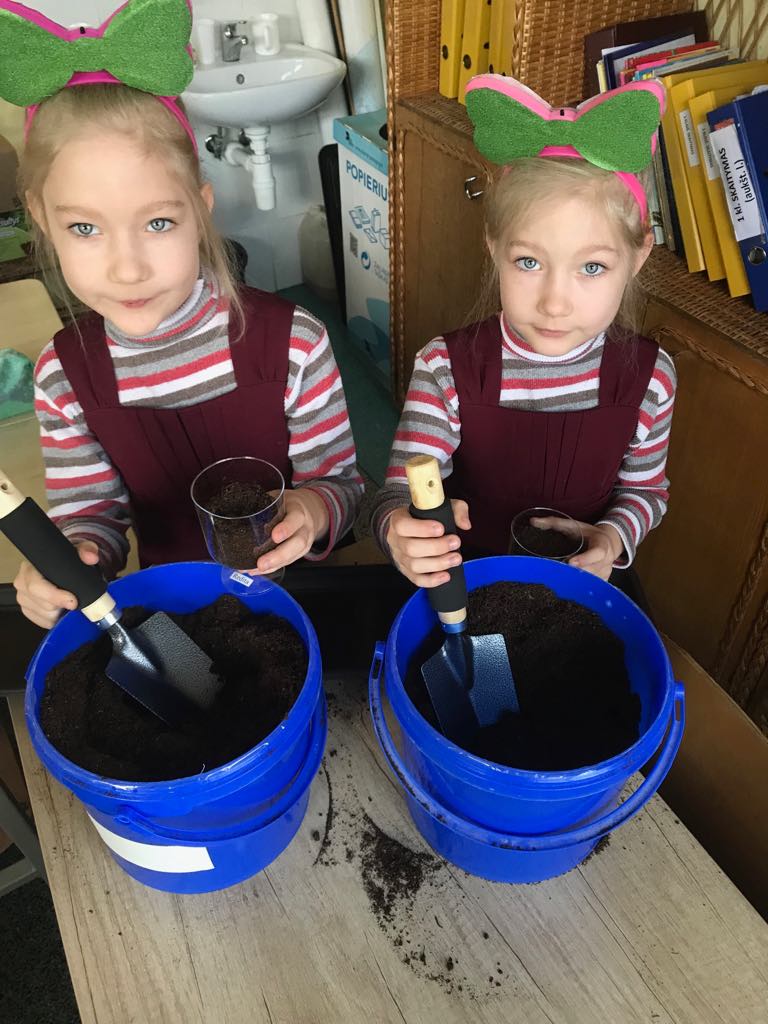 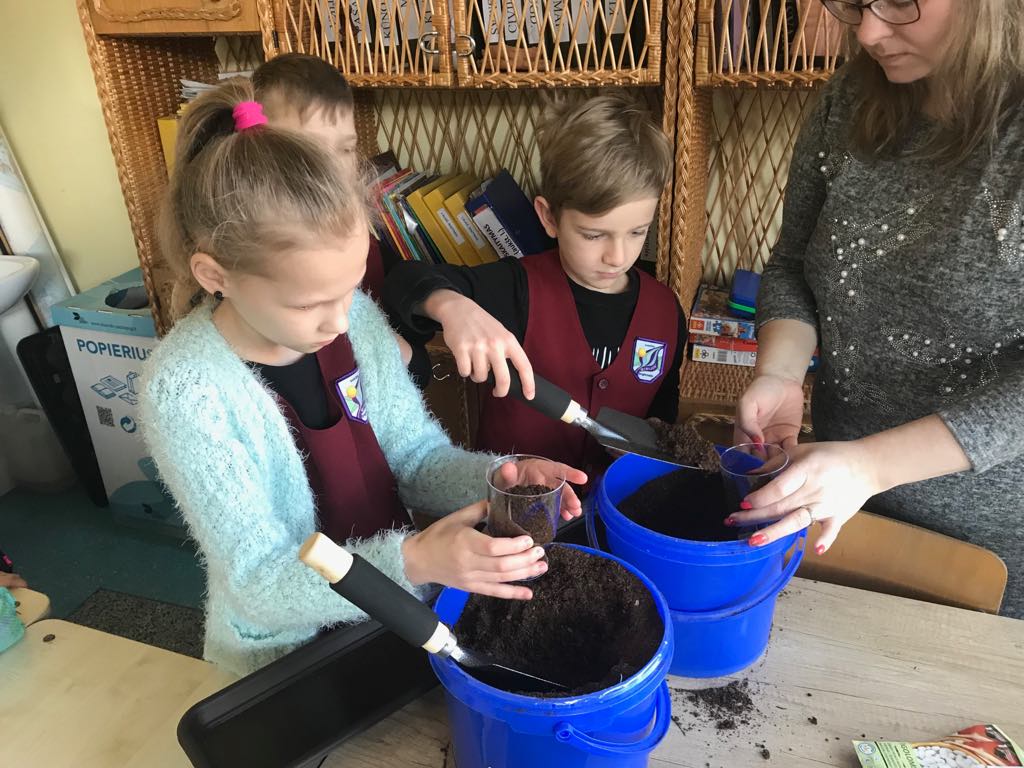 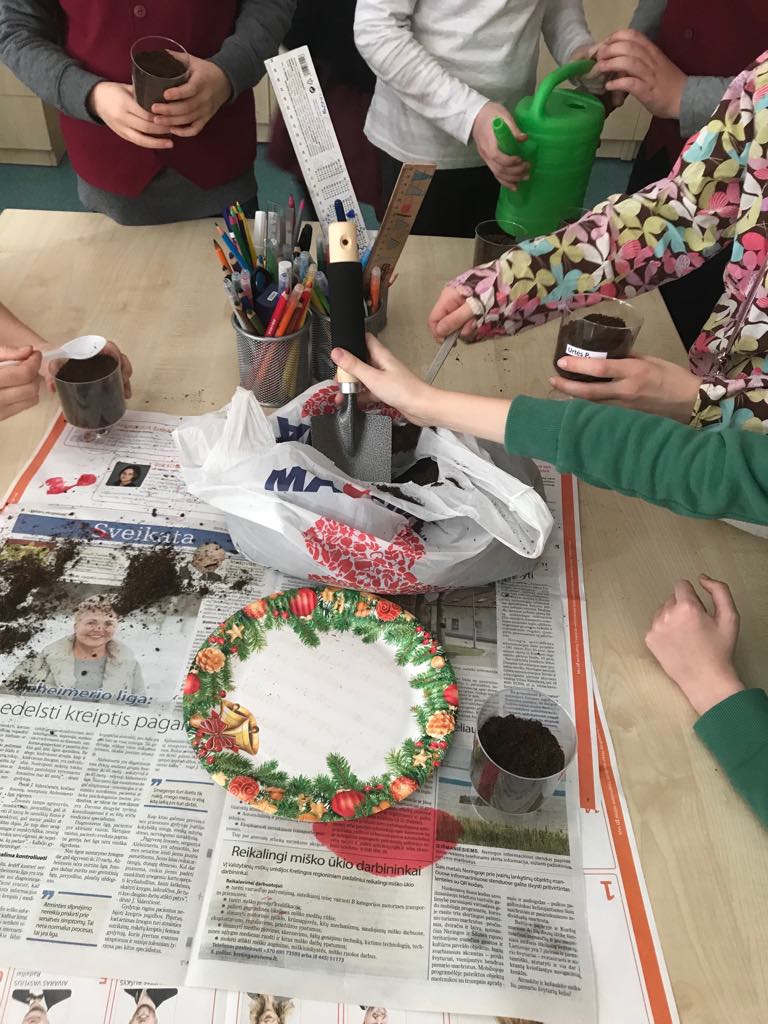 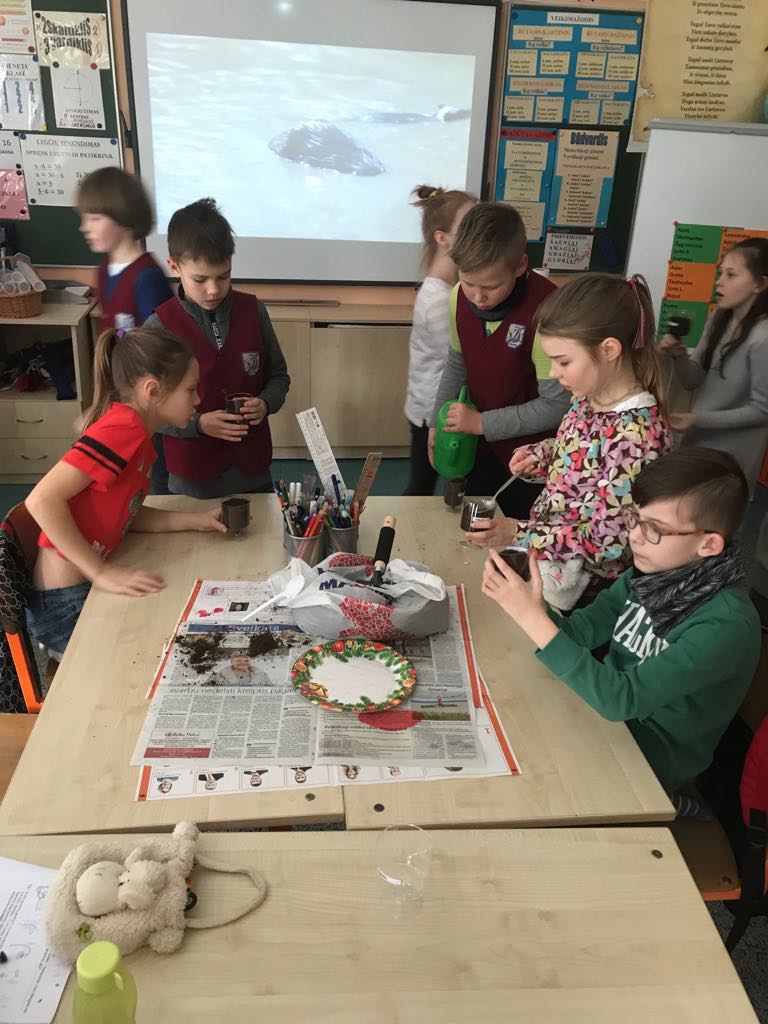 Put seeds in the soil…
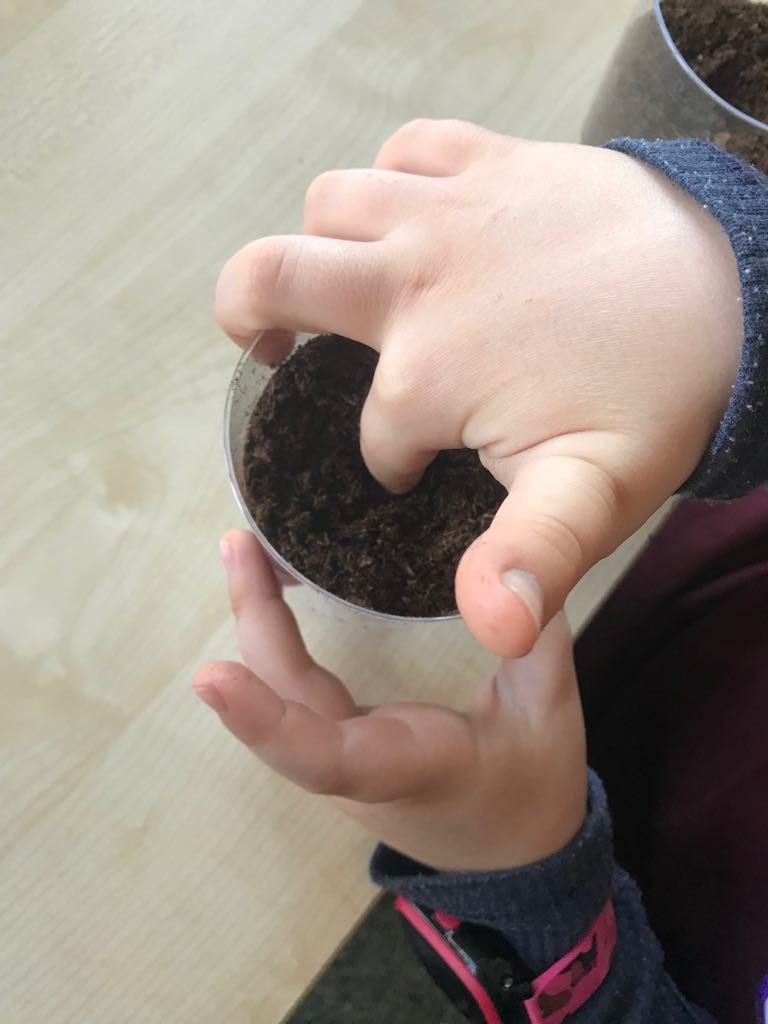 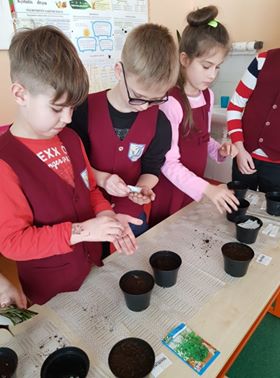 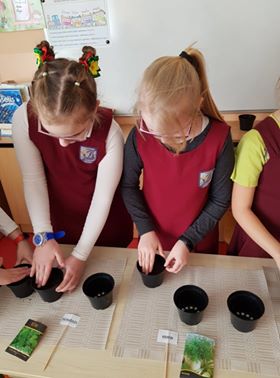 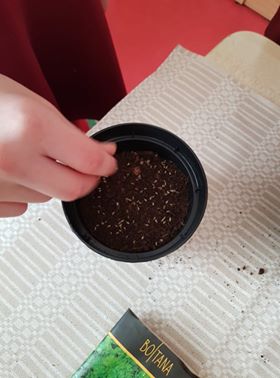 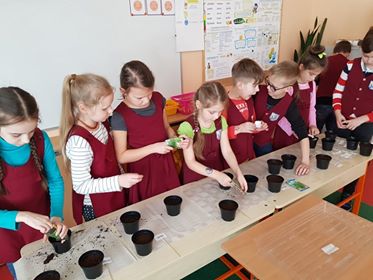 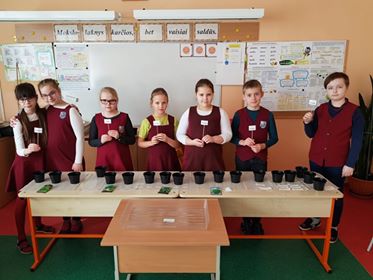 … and water them
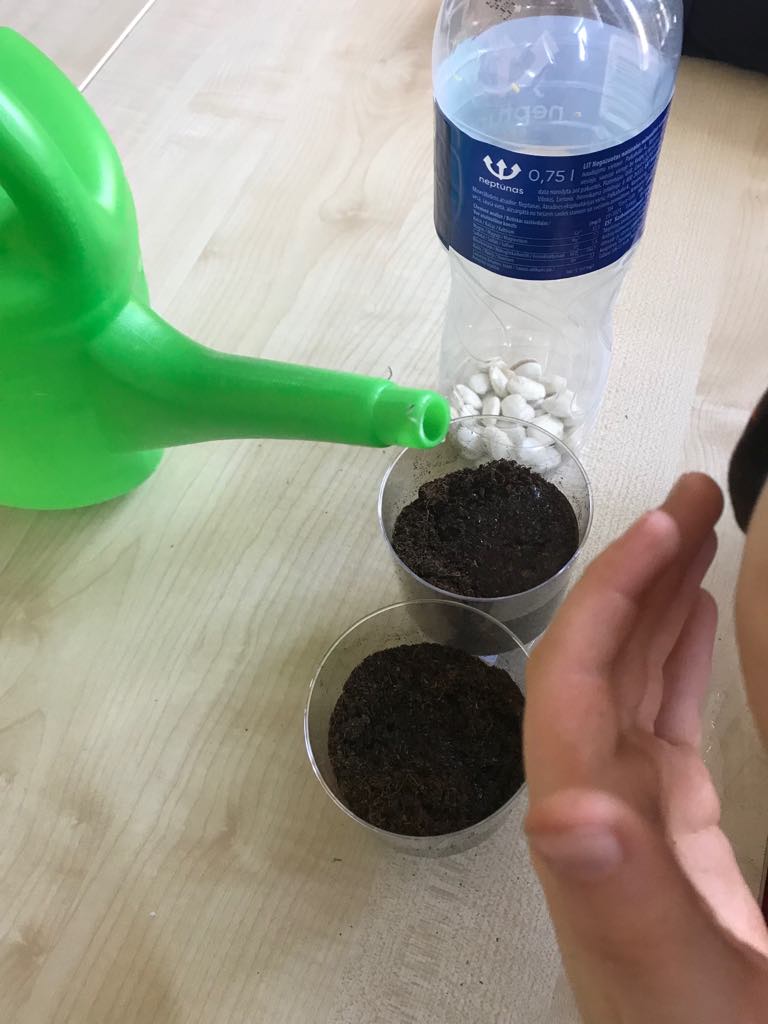 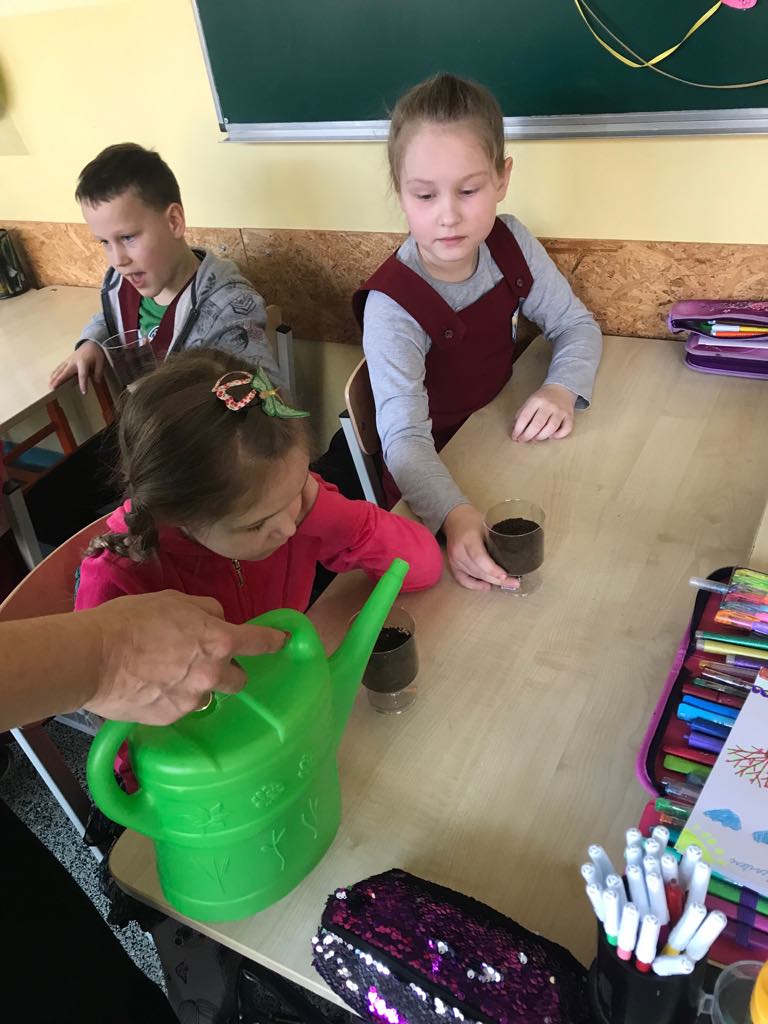 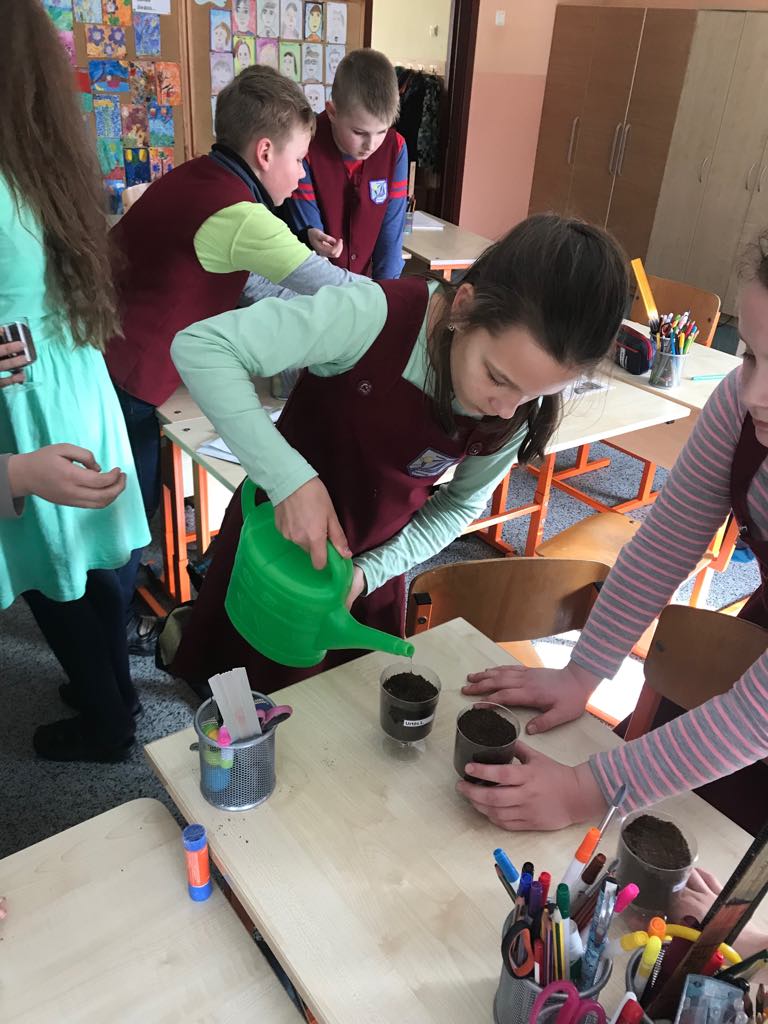 Leave plants on the windowsill
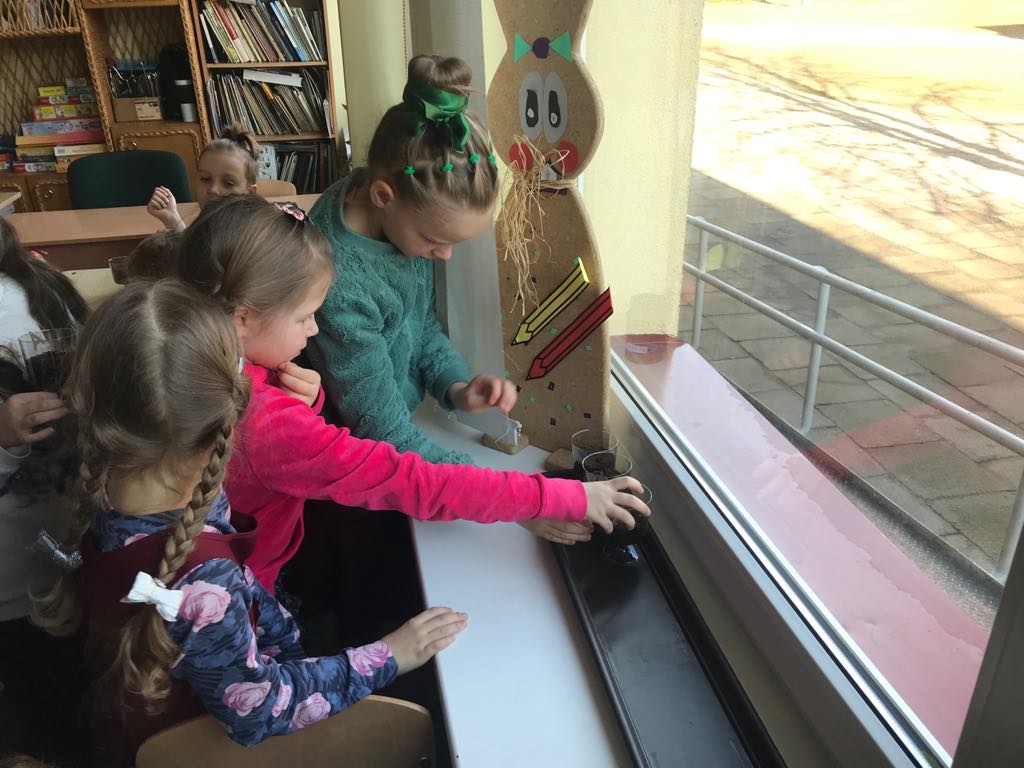 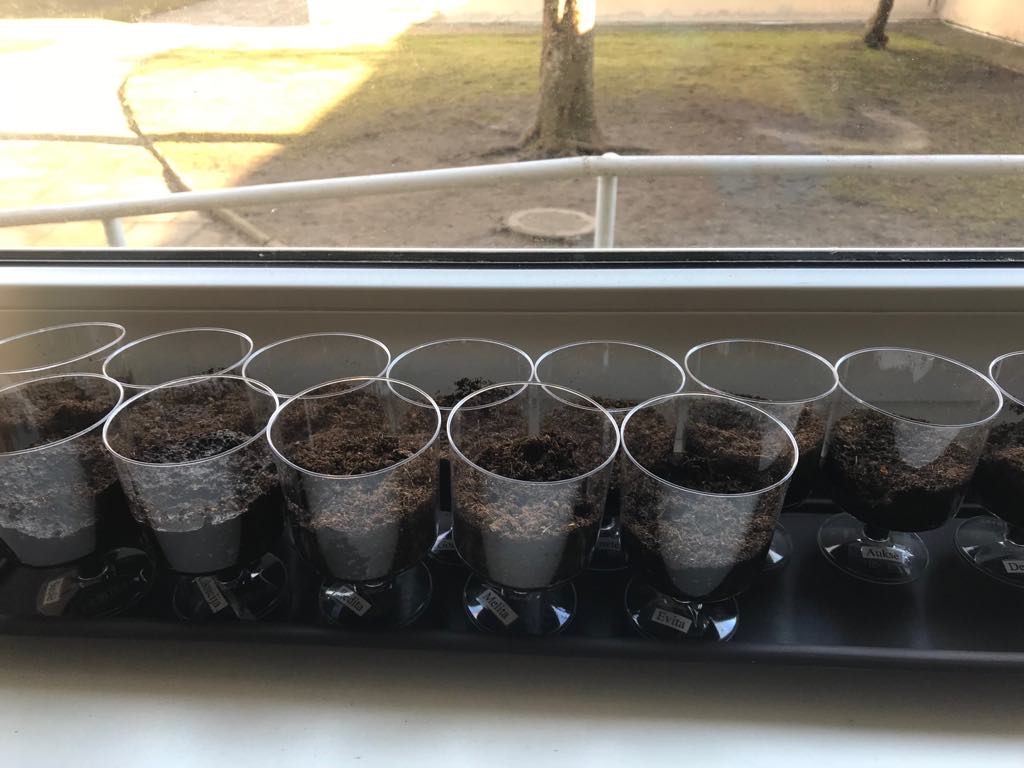 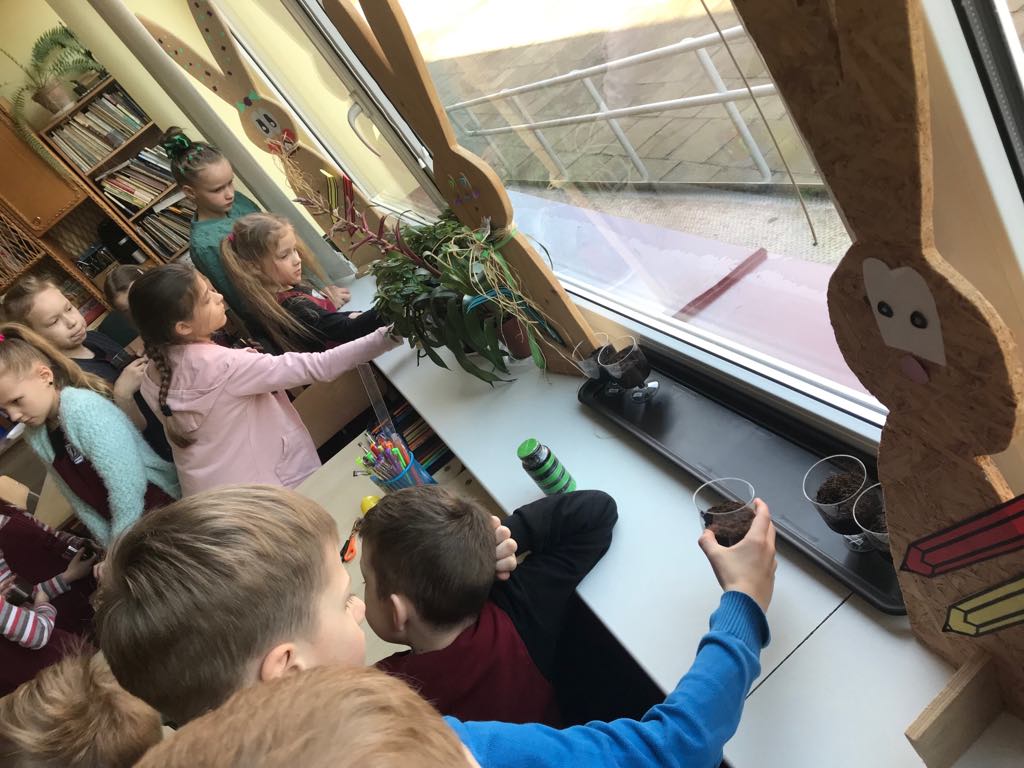 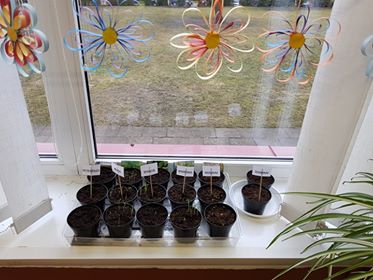 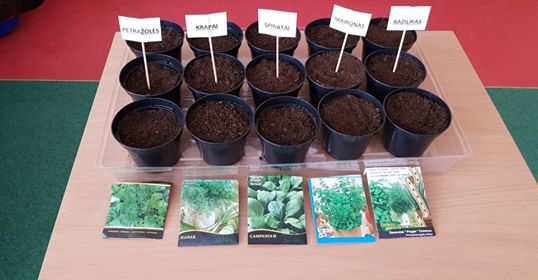 Plants growing
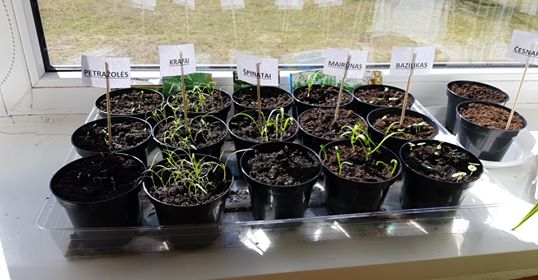 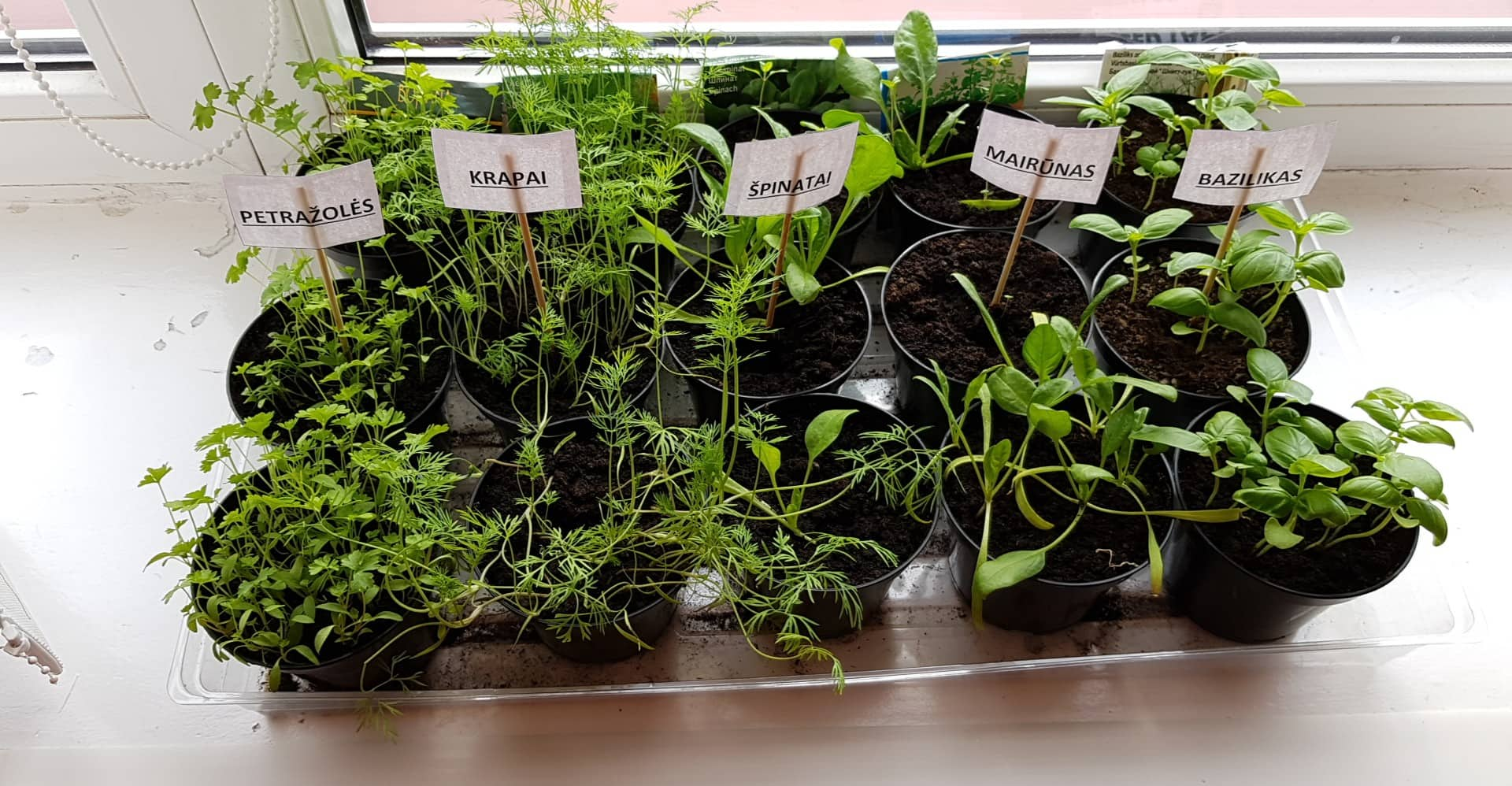 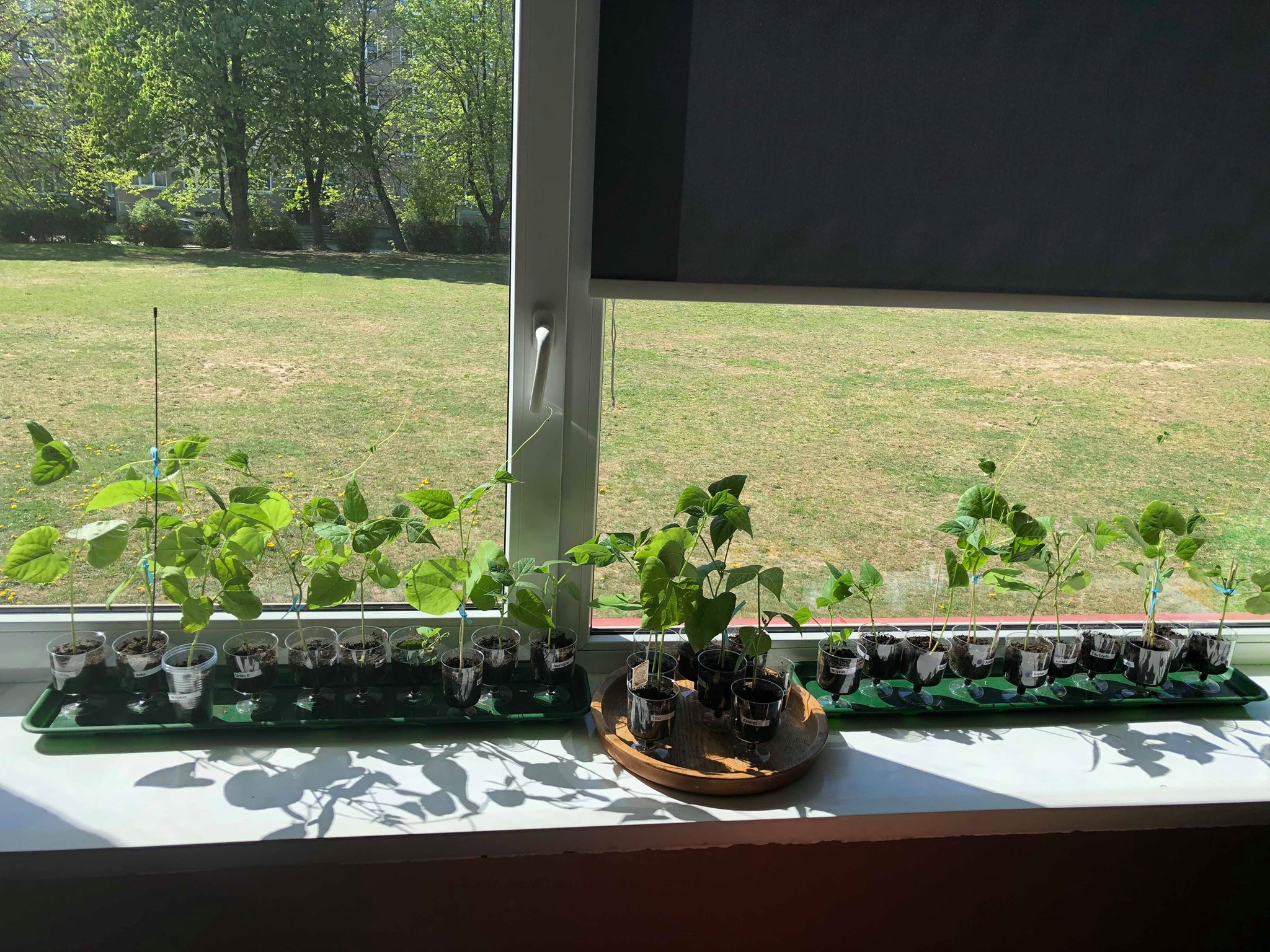 The young botanics are happy, they did it!
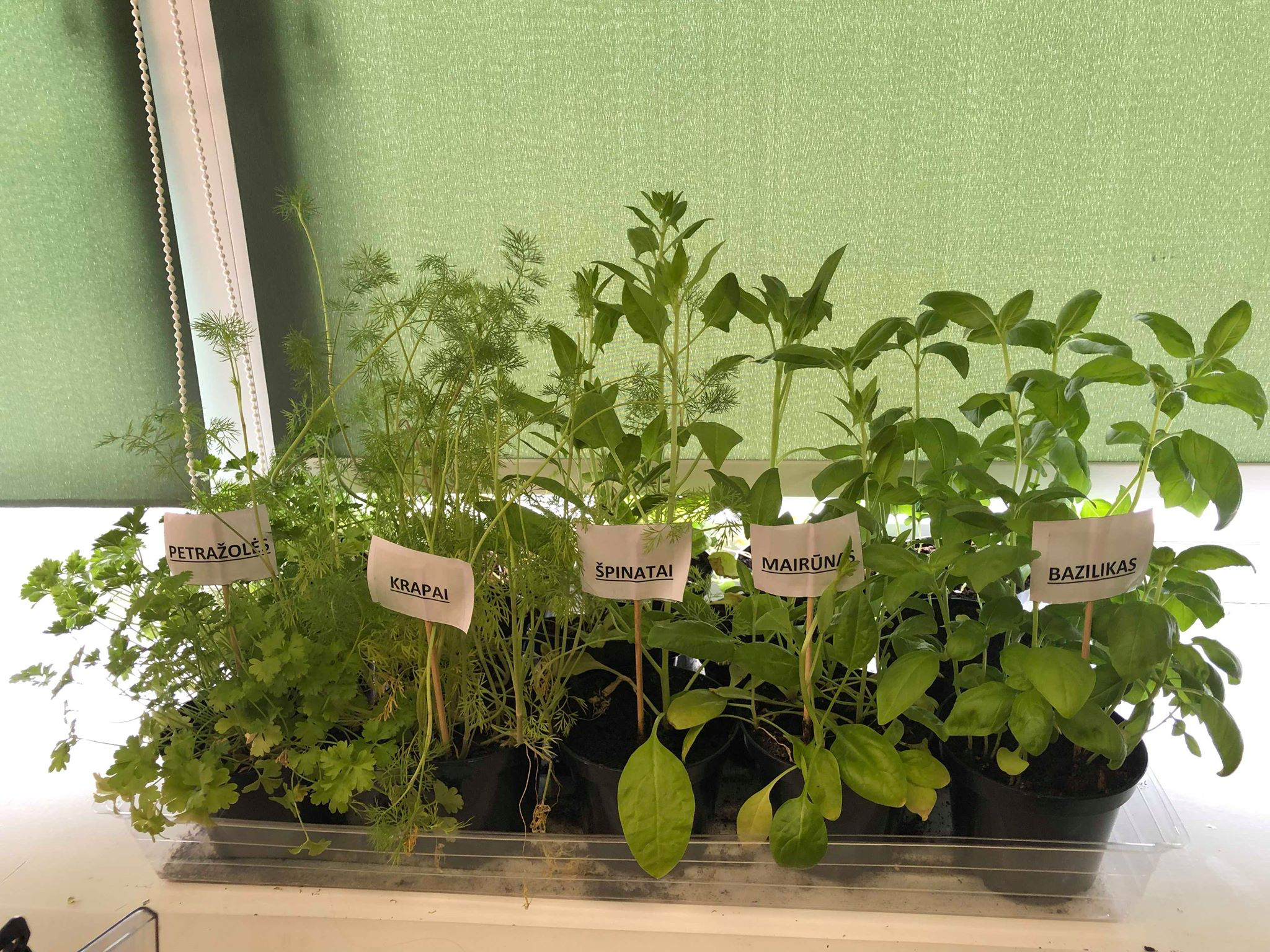 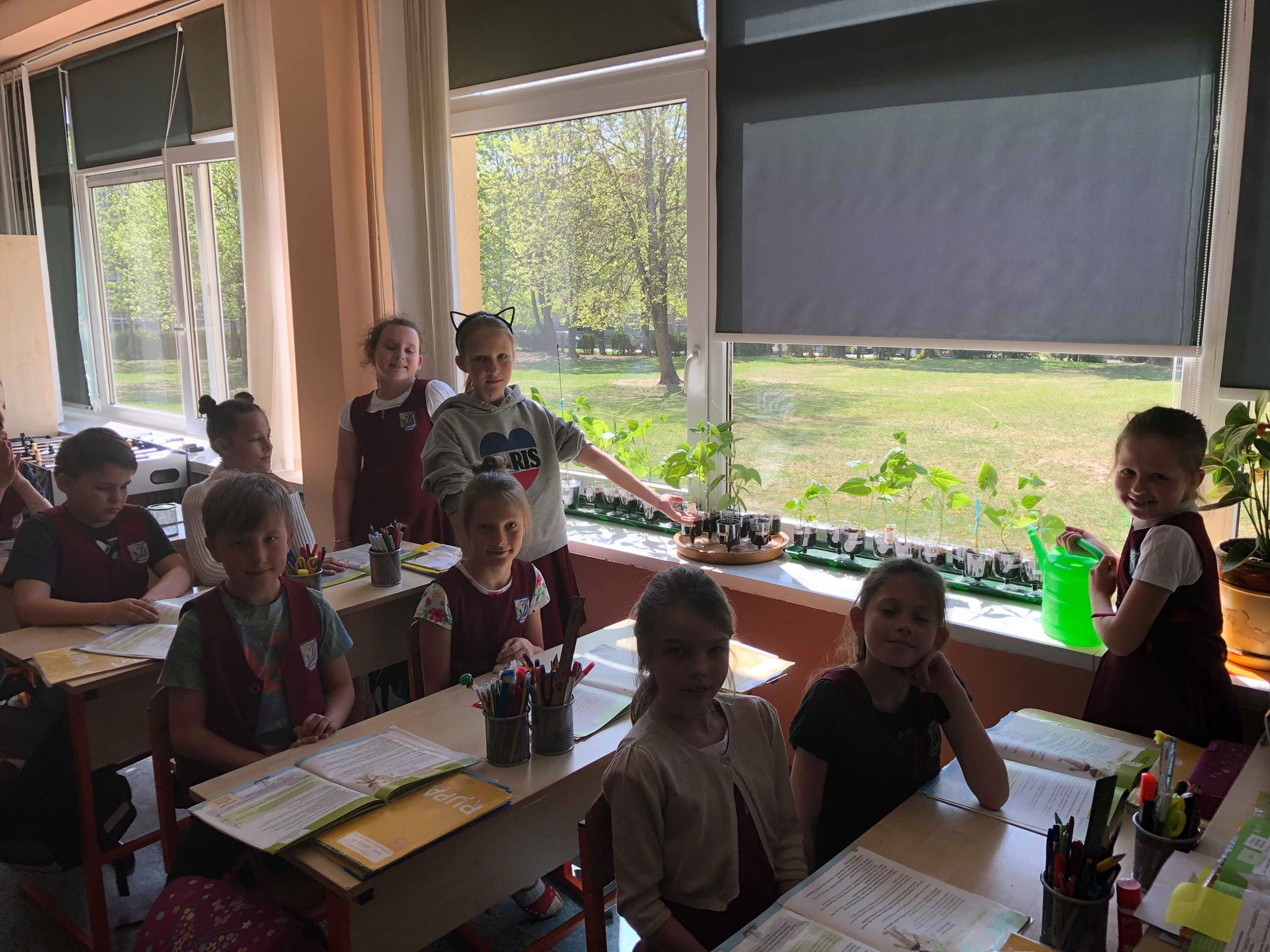 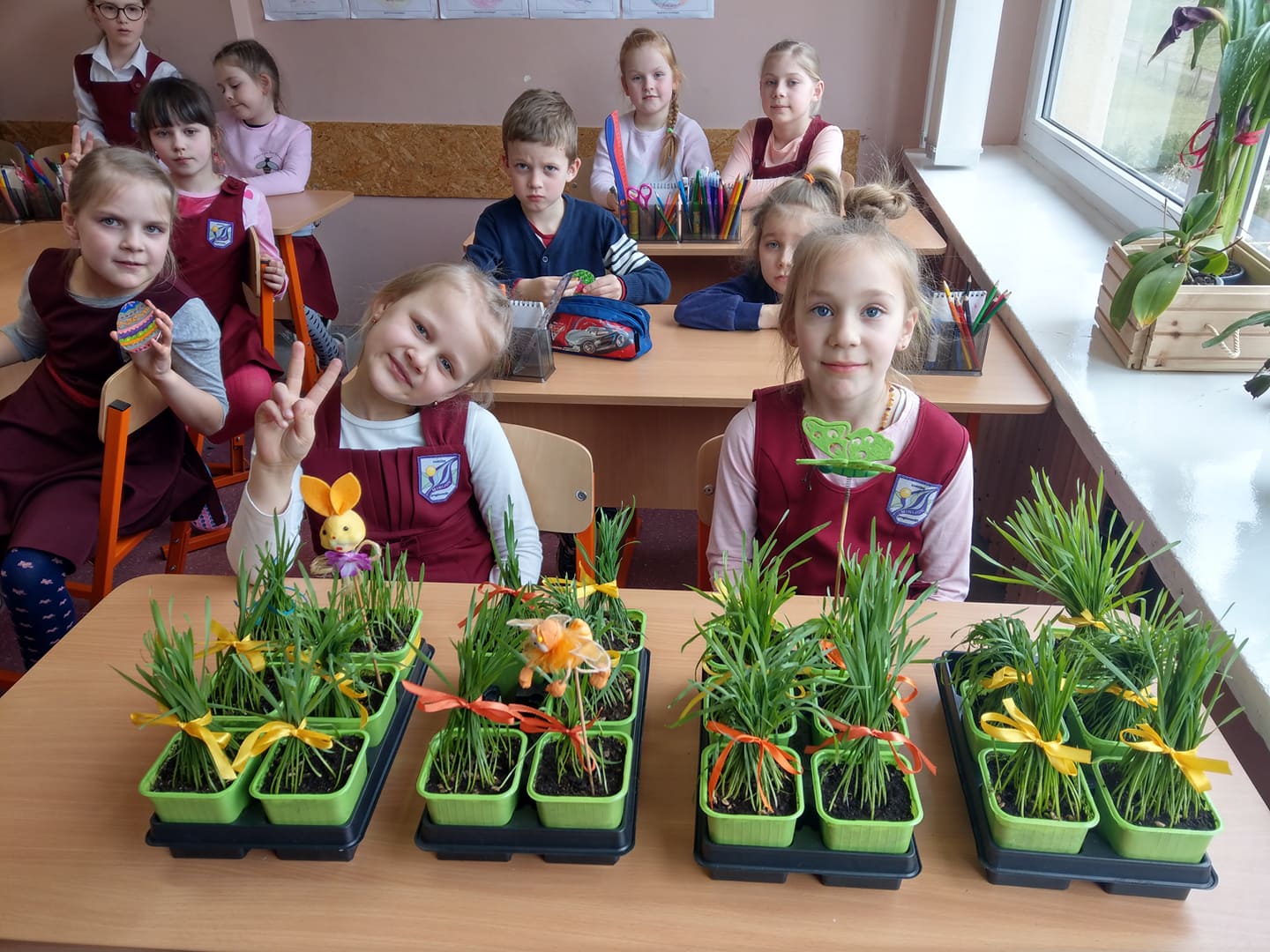